CARS Reclassification OverviewAgency Outreach
XXX XX, 2021
Topics
Reclassification Traceability
Reclassification Solutions
Agency Outreach
Reclassification Groupings
Review Agency Outreach Spreadsheet
Reclassification Traceability
The purpose of the CTA reporting for Section I is to classify (non Reporters) or reclassify (non Reporters and Reporters) transactions that were reported in Section II (IPAC & TDO Payments) and Section III (CIR & PIR).  
For Reporters, when the auditors select a transaction that was reported on CTA, Section I they are expecting these transactions to be reclassifications (reversals and restatements) and are wanting to be able to trace these transactions back to the original transaction (transaction that was reversed in reclass) reported by a source system.
Currently, there are many reasons that complicates or prevents this taking place.  
Our plan is to: 
Identify the reasons why the agency is reclassing - come up with short-term and long-term solutions to reduce/eliminate the population and 
Identify inaccurate reporting scenarios  - come up with short-term and long-term solutions that will improve/strengthen the reporting accuracy.
Reclassification Solutions
Eliminate as many reasons an agency has to reclassify, therefore eliminating the need to trace reclassifications to source transactions. 
Working toward the end-state definition of a “Reclassification”.
End state definition = reporting a correction (reversal and restatement) to a TAS and/or BETC on cash transaction (source transactions - CIR, PIR, IPAC, TDO Payments) that was reported to an ALC.
Moving transactions that do not meet the end state definition (Non-Reclassifications) to another CARS entry point.
Create CARS screens – Reclassifications and Non-Reclassifications.
“Reasons to Reclass” Groupings
Non-banking transactions (entries needed for reporting purposes and Inter-ALC transfers)
Scenarios that Fiscal Service systems/processes are requiring the ALC to reclass.
We will be working with Payment Management (PM), Revenue Collections Management (RCM), and Federal Reserve Banks (FRB) to come up with solutions to eliminate where feasible
Agency does not know the TAS/BETC at time of transaction reported
Agency Human error
Need more information to classify - categorize. 
Agency using reclass for Inter-Agency and Intra-Agency transfers
Scenarios that agency's systems/processes are requiring the ALC to reclass
[Speaker Notes: Broke out #4 Agency System/Human Error – modified #4 and added #7 --- we are not expecting the reasons to reclass to grow.  We may have to break out more to make items more detailed – to improve tracking]
Impacts to Traceability and/or Reporting
Netting BETCs 
$200 DISB + $100 COLL = $100 DISB
Unable to trace to source
Unable to identify what transaction is being corrected
Sources/Mechanisms intermingled 
Summarizing reclassifications correcting both a CIR and PIR transaction or multiple mechanisms
CIR and PIR share same default TAS
Reclassification reversal BETC is not the adjusting BETC of the originating source transaction
Other transactions reported in reclassifications
String TAS reporting
Reporting to suspense accounts
Agency Outreach - Prioritize
ALCs with a high percentage of reclassification activity compared to source system activity.
ALCs with high reclassification transaction counts.
ALCs with reclassifications and no source system activity.
ALCs with no reclassifications with source system activity that never reported a reclassification or rarely reports a reclassification.
Agency Outreach
Providing questionnaire for agencies to complete.
Providing Reclassification Template for agencies to document reclassification scenarios for a month that Fiscal Service selected.
Fiscal Service will use the information collected to document the “Reasons to Reclassify” to develop a short and long-term solutions.
Review Agency Outreach Spreadsheet
Spreadsheet tabs:
Reasons to Reclass List
Questionnaire
Reclass Template
Reclassifications Reported
Source Transactions Reported
Parts of Reclassifications
Originating Source Transaction 
Reported by CIR, PIR, IPAC, TDO Payment
Reclassification – Reversal 
Reported by agency via CTA, Section I
Reclassification – Restate
Reported by agency via CTA, Section I
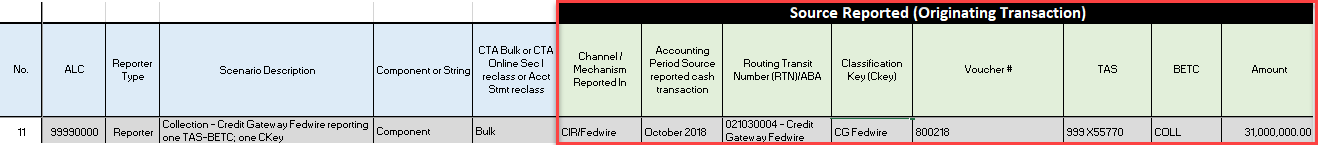 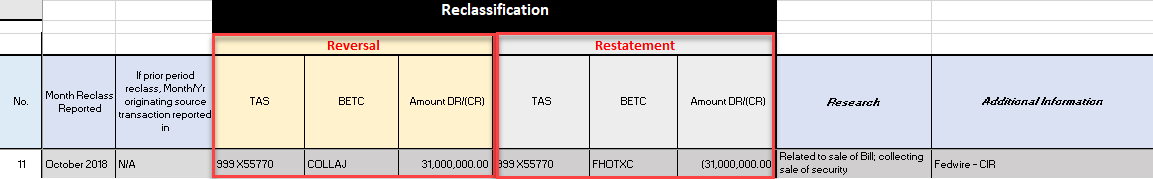 Parts of NonReclassification
No source
In
Out
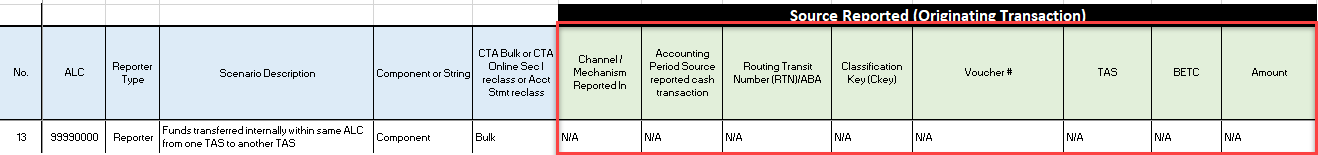 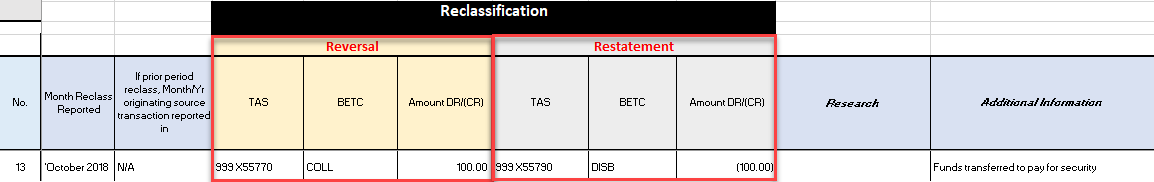 Example of completed spreadsheet
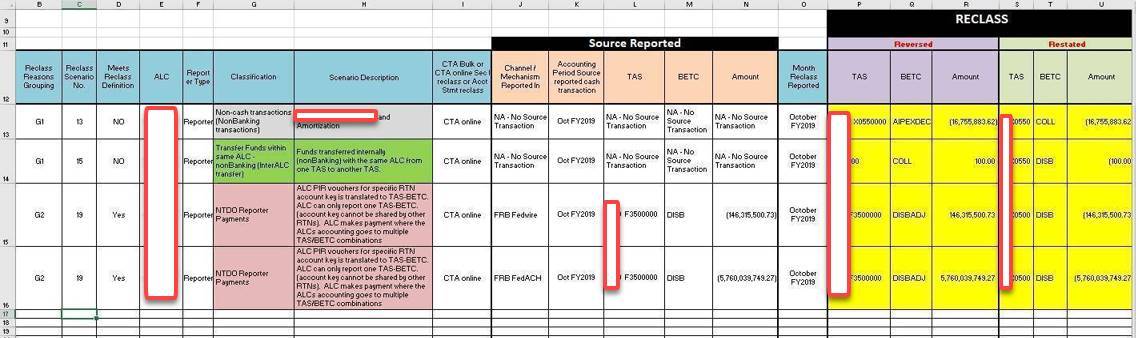